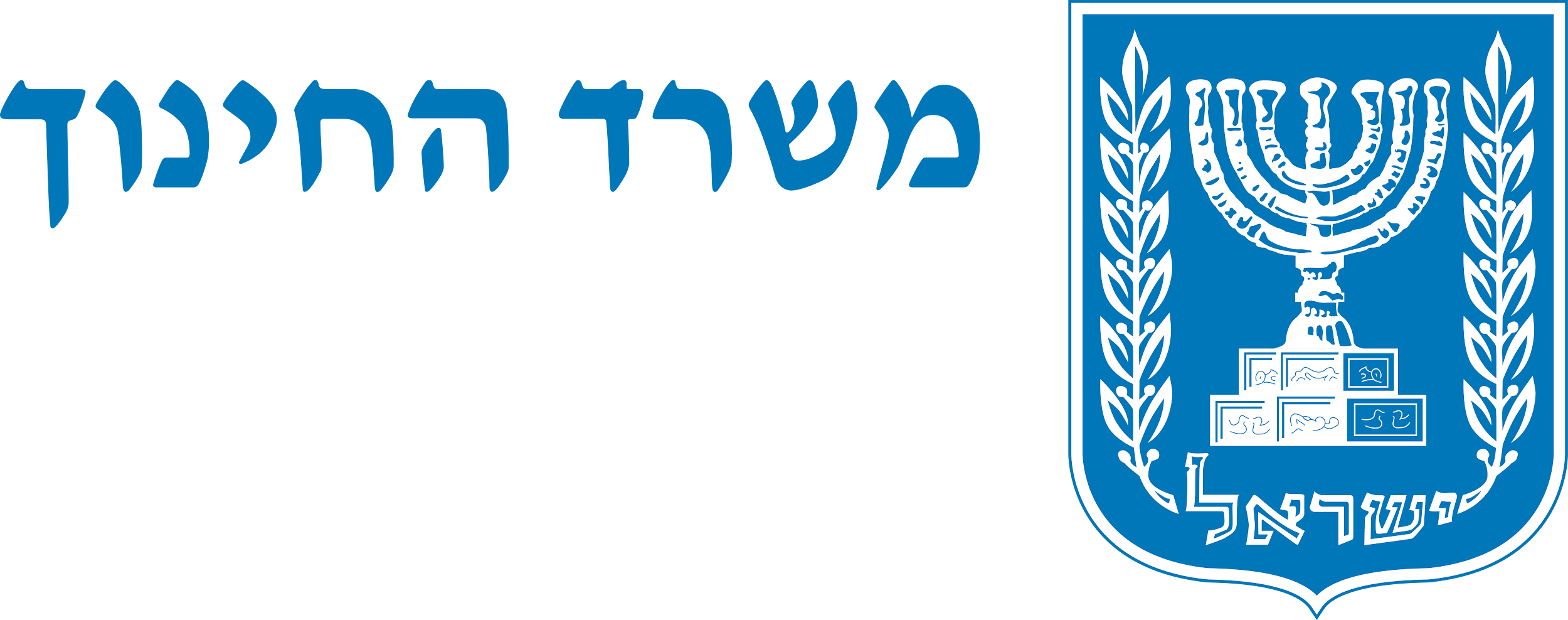 'מעגלי בינה'


סדנת יתרונות ואתגרים אתיים בגן הילדים
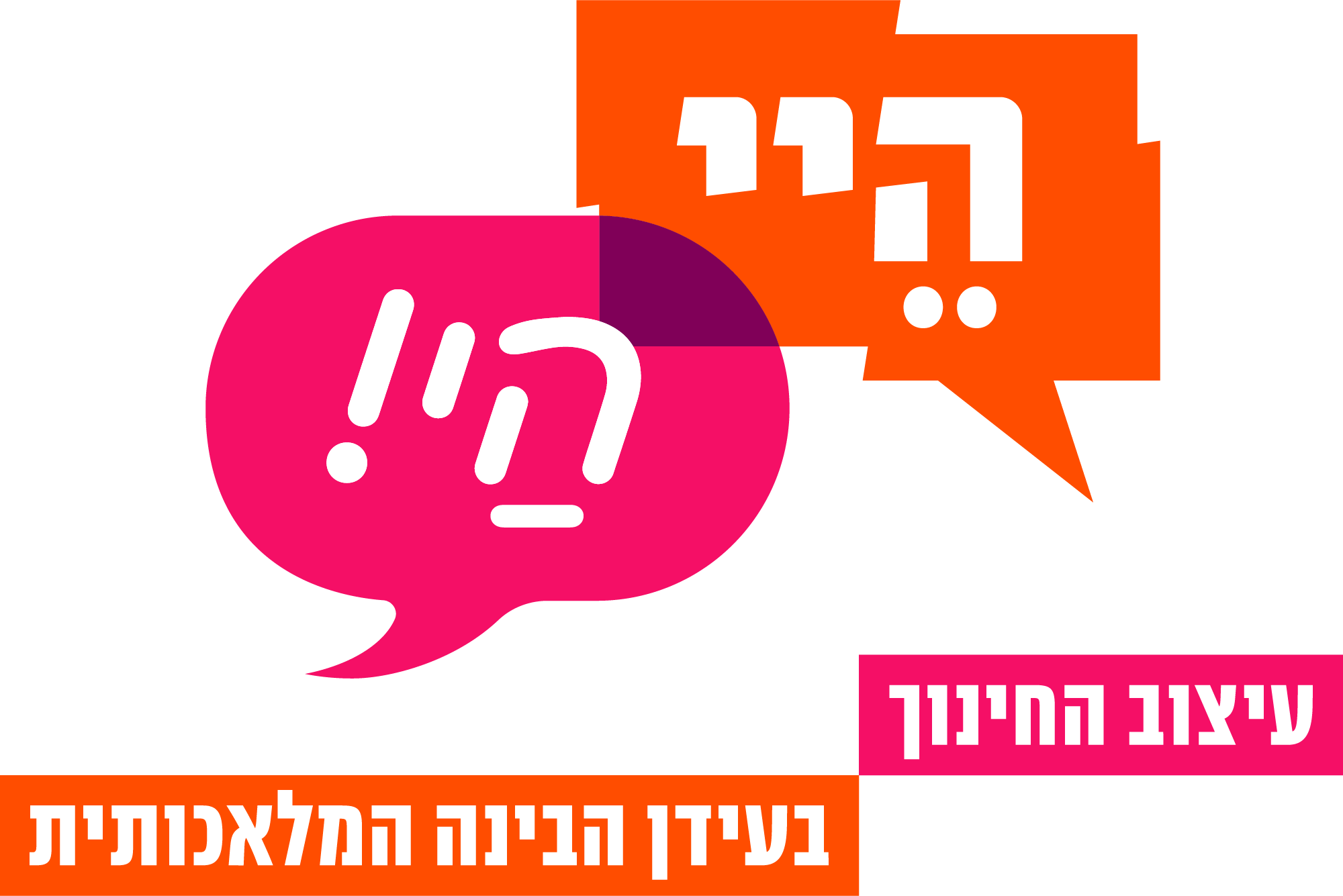 מטרות הסדנה:
בירור המושגים: ערך, אתיקה בהקשר אישי ומקצועי

העמקת ההבנה במושגים בהקשר של שימוש בכלי בינה מלאכותית,  לעודד את המשתתפות לחשוב על דילמות אתיות שעשויות להתעורר בשימוש בבינה מלאכותית במצבים חינוכיים שונים.
Harvard business review
[Speaker Notes: העולם אליו אנחנו מלמדים היום כבר לא קיים]
מה להכין מראש?
צורת ישיבה
דף "חברותא"
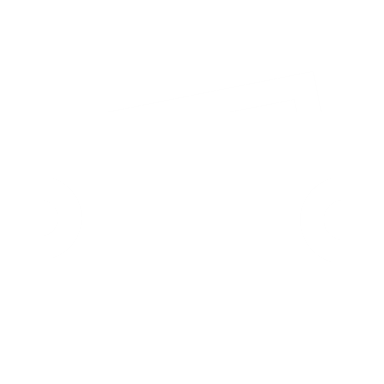 ערכת כרטיסיות מעגלי בינה
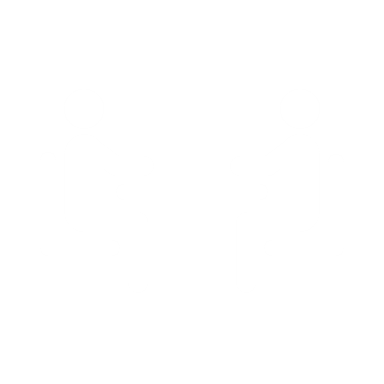 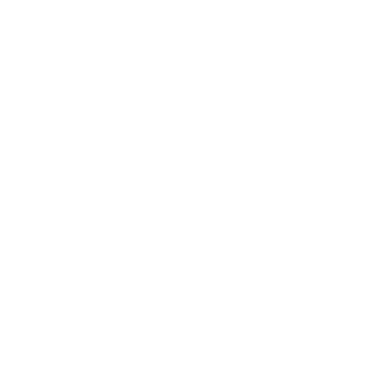 כרטיסיות המציגות מקרים שונים לשימוש בבינה מלאכותית במערכת החינוך לגיל הרך. כל מקרה מדגיש יתרונות ברורים, אך מעלה גם שאלות ואתגרים אתיים הקשורים לשימוש בב"מ  בעבודה עם הורים.
ישיבה סביב שולחנות בקבוצות קטנות (6 משתתפים)
הגדרות והתייחסויות שונות למושג "ערך"
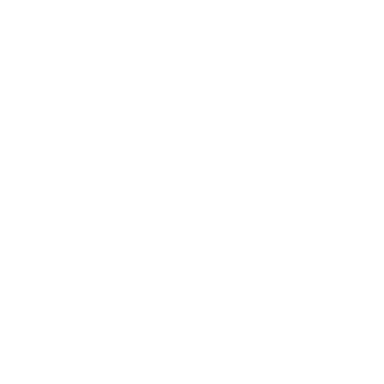 כרטיסיות עגולות עם מקום לכתיבה
כל כרטיסיה כוללת מבנה מעגלי שמאפשר כתיבת תובנות סביב נושא המקרה. הכרטיסיה מחולקת למעגל פנימי לכתיבת יתרונות, ולמעגל חיצוני לרישום האתגרים האתיים.
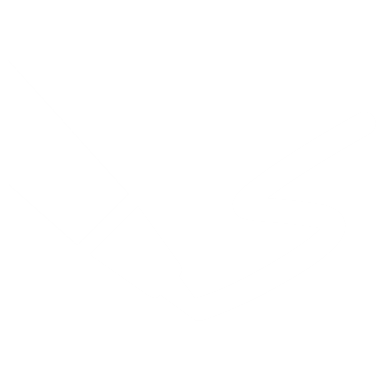 כלי כתיבה צבעוניים
עטים צבעוניים שיאפשרו למשתתפים להדגיש תובנות עיקריות ומעניינות על הכרטיסיות, כך שהכתיבה תהיה בולטת וברורה לכל המשתתפים בשולחן.
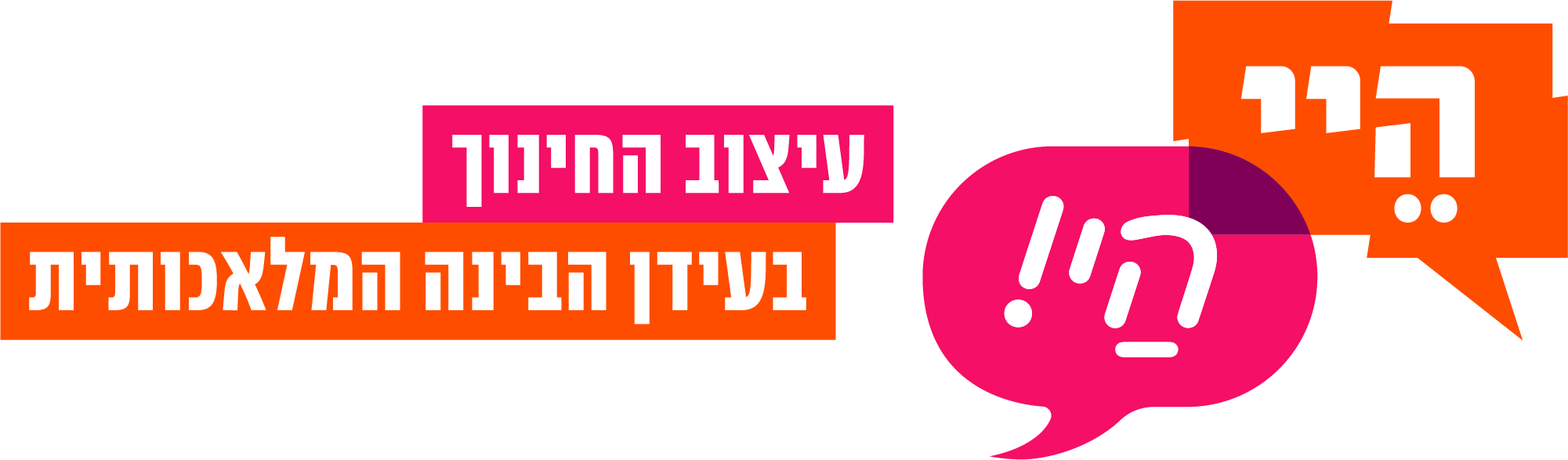 מהלך הסדנה
חלק ב
(20 דקות)
חלק א
 (30 דקות)
חלק ג
 (10 דקות)
מה הערך?   
שקופית 5
מעגלי בינה 
שקופית 6
סיכום והדגשת נקודות מפתח 
שקופית 7
חלק ה
 (10 דקות)
חלק ד
 (10 דקות)
סיכום והדגשת נקודות מפתח

 שקופית 9
העלאת התובנות לקיר דיגיטלי שיתופי 
שקופית 8
4
חלק א –מה הערך?
כל זוג מקבל 'דף חברותא', מקיים דיון על המושג 'ערך', מתוך ההגדרות המוצגות בדף, ומגיע להגדרה זוגית מוסכמת.
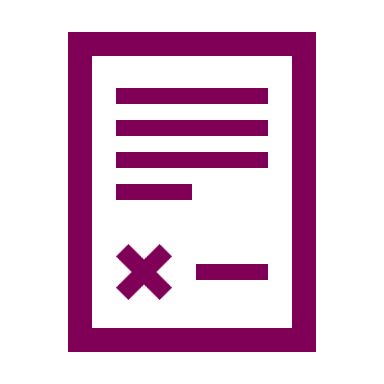 בתום 10 דקות, מקיימים דיון קבוצתי על ההגדרות ומגיעים להגדרה קבוצתית.את ההגדרה כותבים על לוח שיתופי. המנחה מכניסה את ההגדרות לכלי בינה מלאכותית – כדי לייצר סיכום/הגדרה של כל המשתתפים.
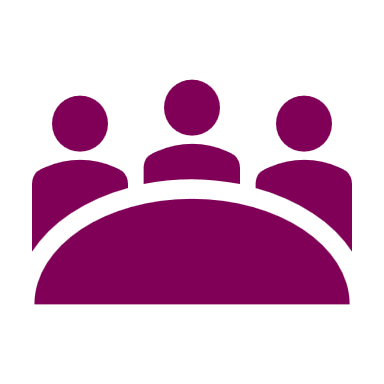 במליאה, המנחה מציגה את התוצר - ההגדרה/הסיכום של כלל המשתתפים ומזמינה התייחסויות בנוגע לתהליך והתוצר.
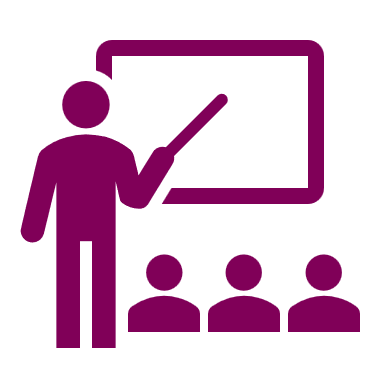 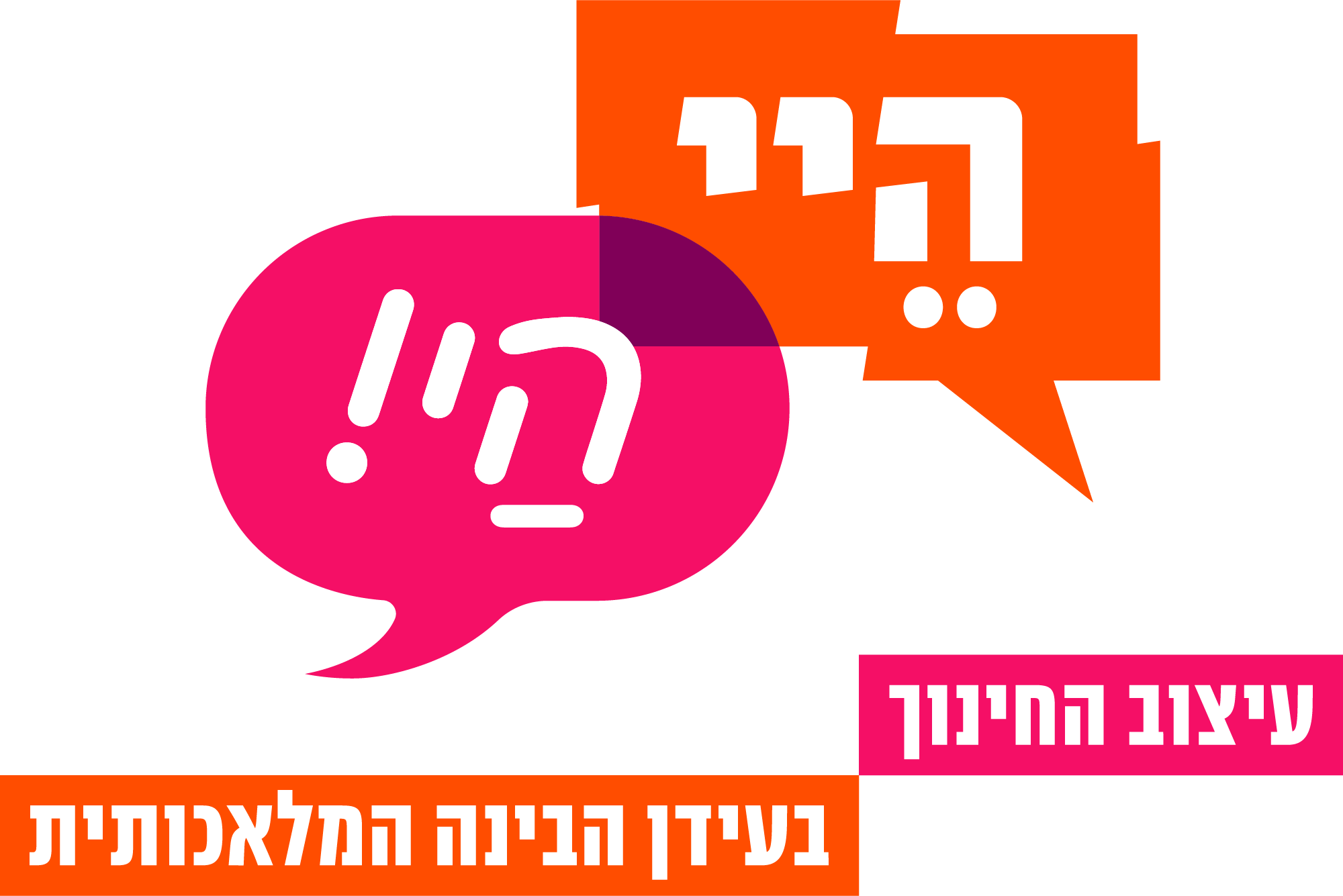 חלק ב –מעגלי בינה
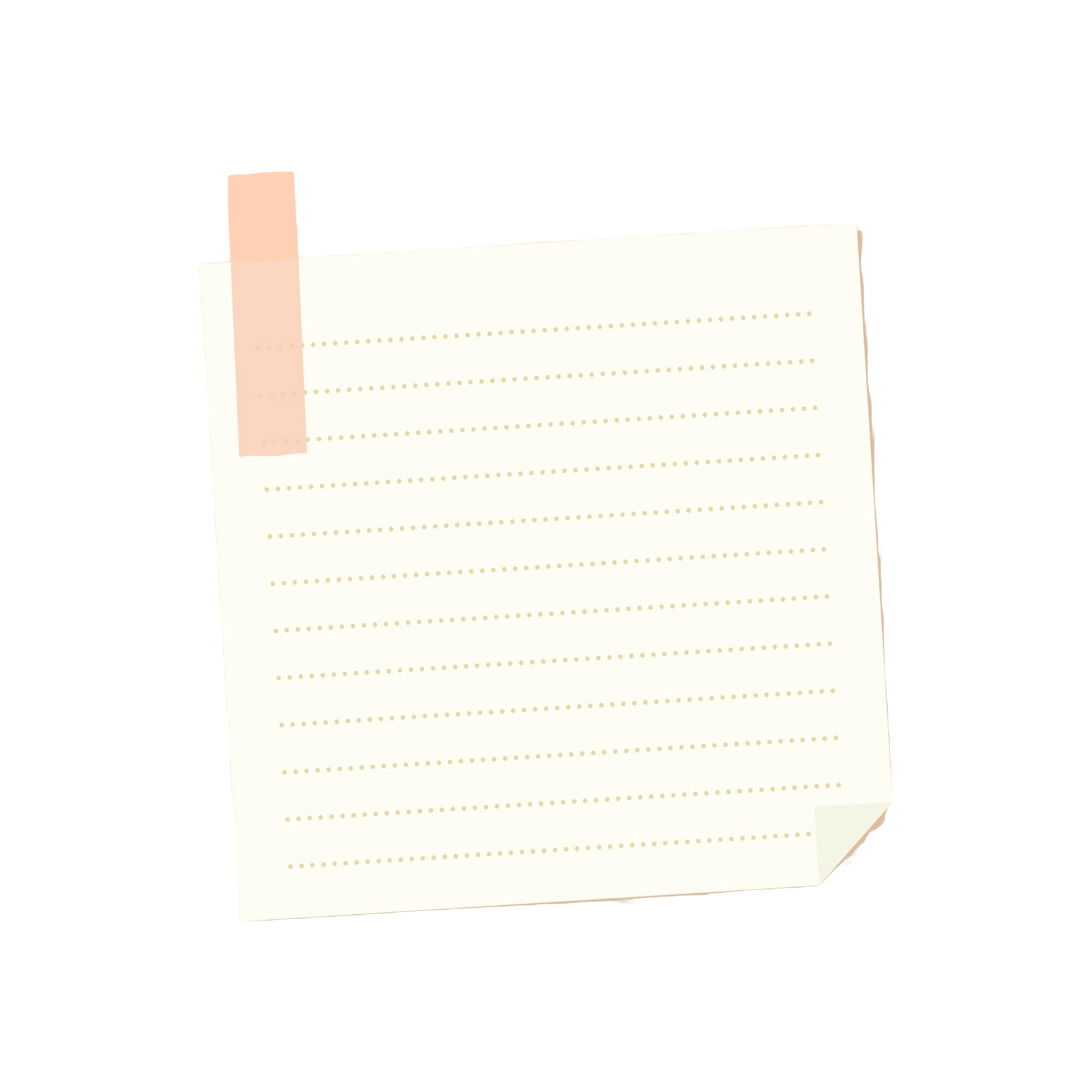 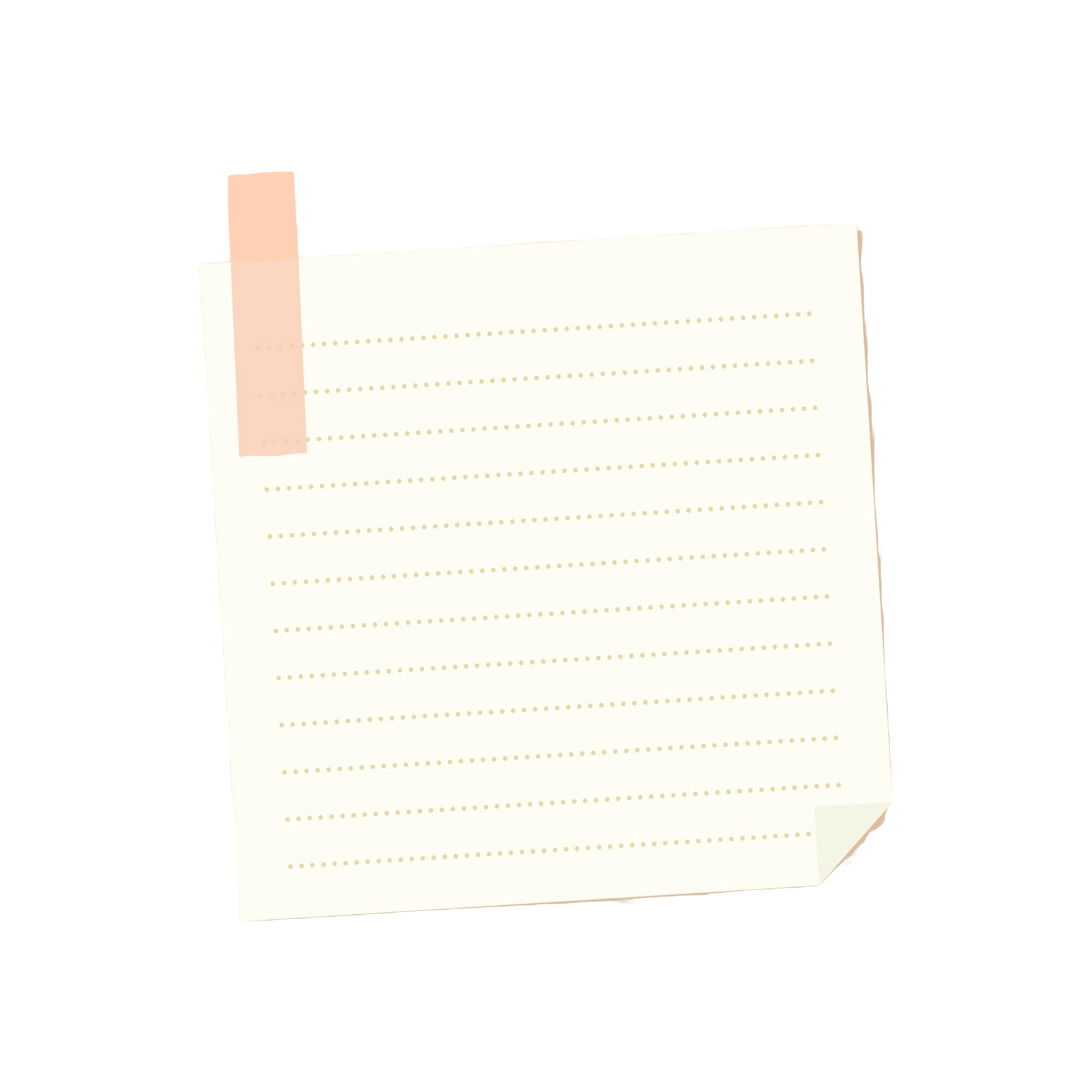 1
2
כל קבוצה בוחרת כרטיסיה עם מקרה מסוים מתוך עולם התוכן החינוכי לגיל הרך.
בכל שולחן המשתתפים מתחלקים לזוגות או לשלשות,
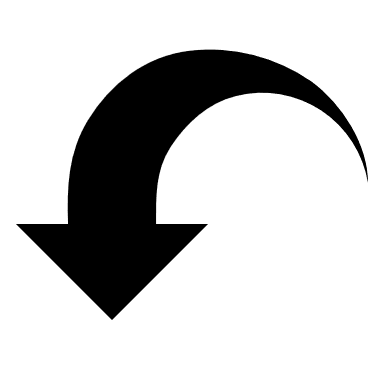 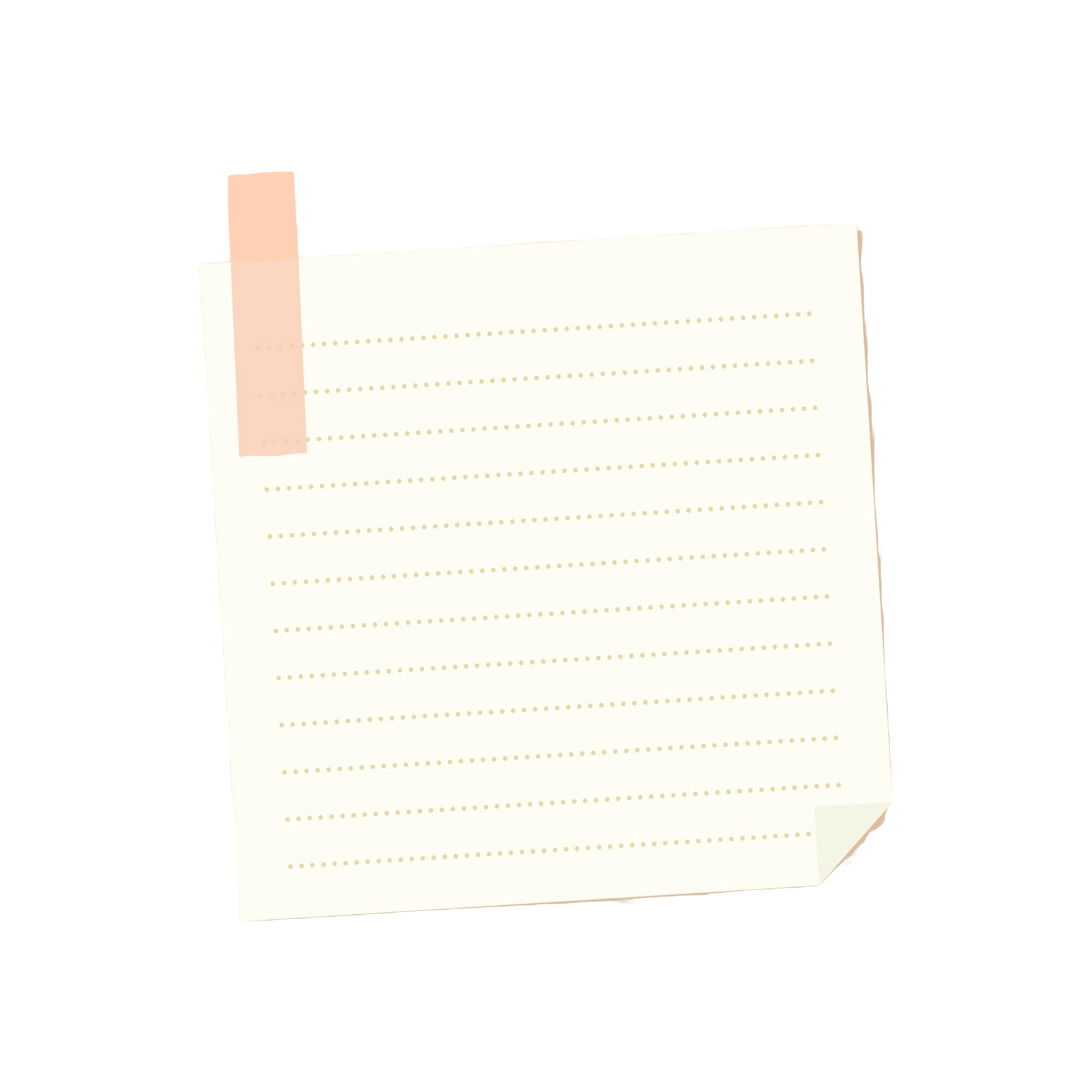 3
כל כרטיסיה מתארת מקרה בתקשורת בין צוות הגן להורים, הכרטיסייה מדגישה את היתרונות בשימוש ב-AI  לצד האתגרים האתיים הקשורים בדיוק, אמינות, פרטיות וקניין רוחני.
כל קבוצה עונה על השאלות המנחות בכרטיסיה, רושמת את תובנותיה במבנה המעגלי, ומציעה מחשבות או פתרונות אתיים לגבי כל מקרה.
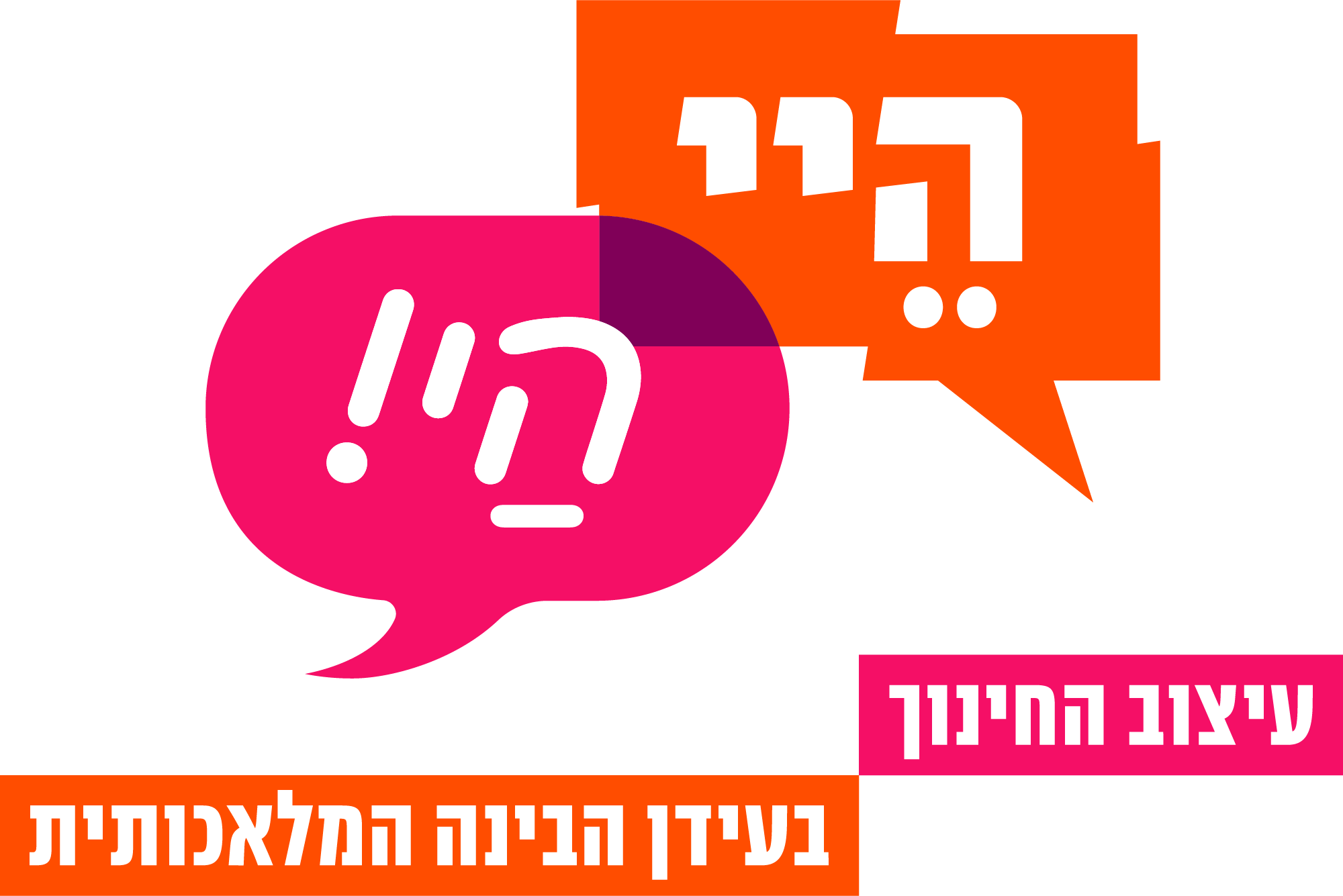 חלק ג –דיון קבוצתי בשולחן וכתיבת דף סיכום (15 דקות)
מה בדיון הקבוצתי?
1
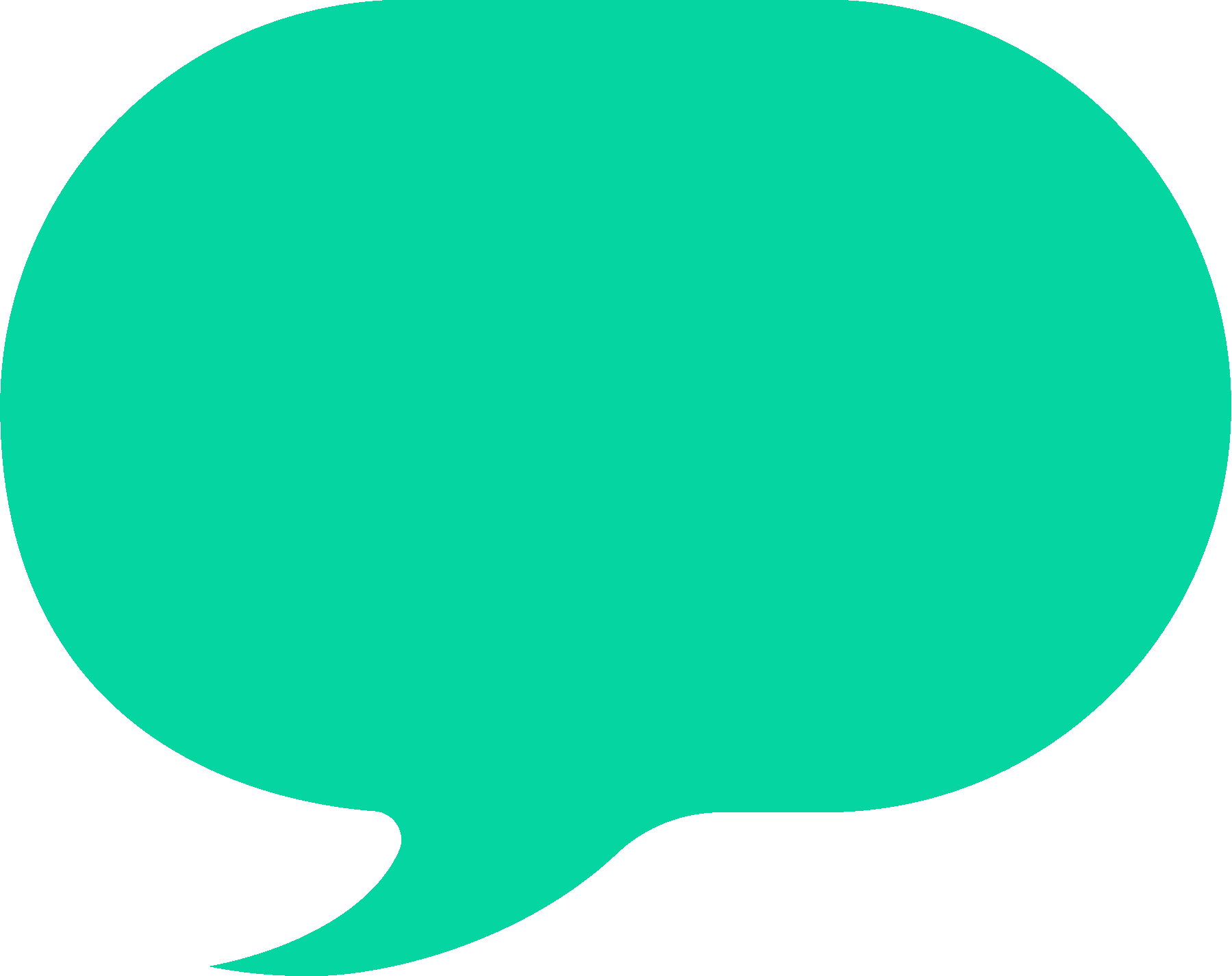 2
כל זוג או שלשה מציגים את התובנות שלהם לשאר המשתתפים בשולחן
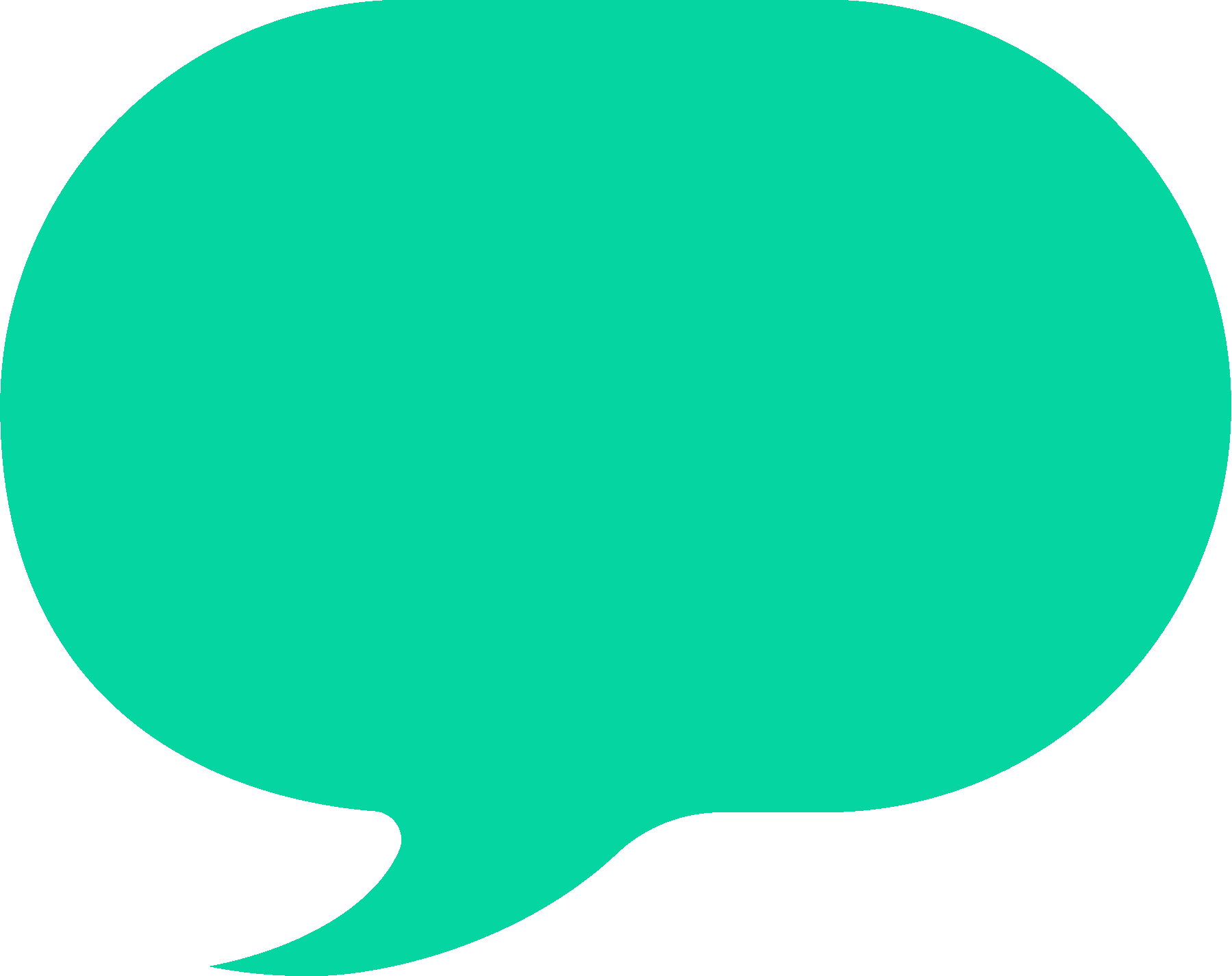 הקבוצה כולה דנה במקרים השונים, מפתחת תובנות משותפות, ומנסחת יחד את 'אמנת מעגלי הבינה'– סיכום של כללי אתיקה מומלצים ופתרונות לכל מקרה שנדון.
3
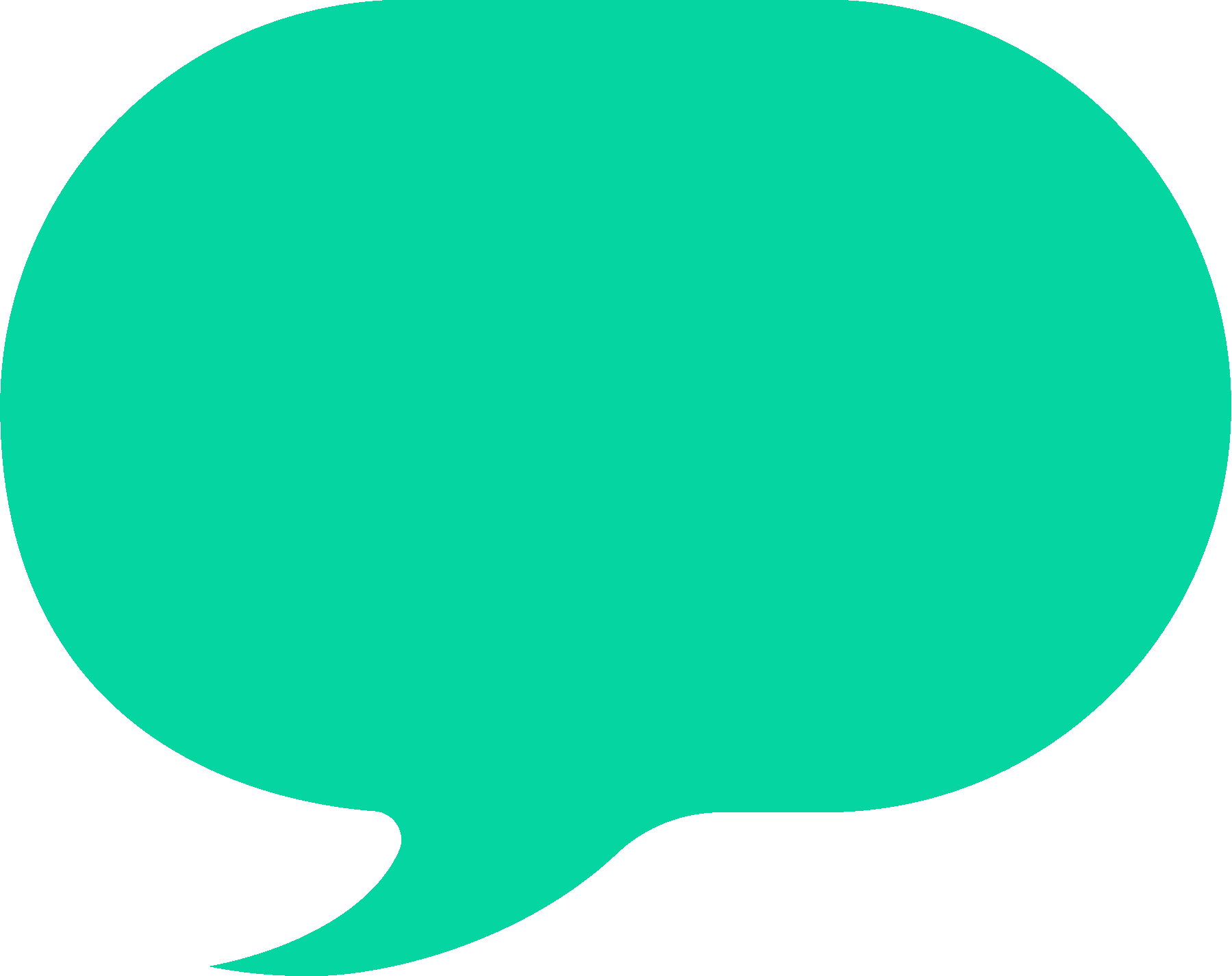 דף הסיכום משמש כתיעוד של המסקנות המשותפות של השולחן.
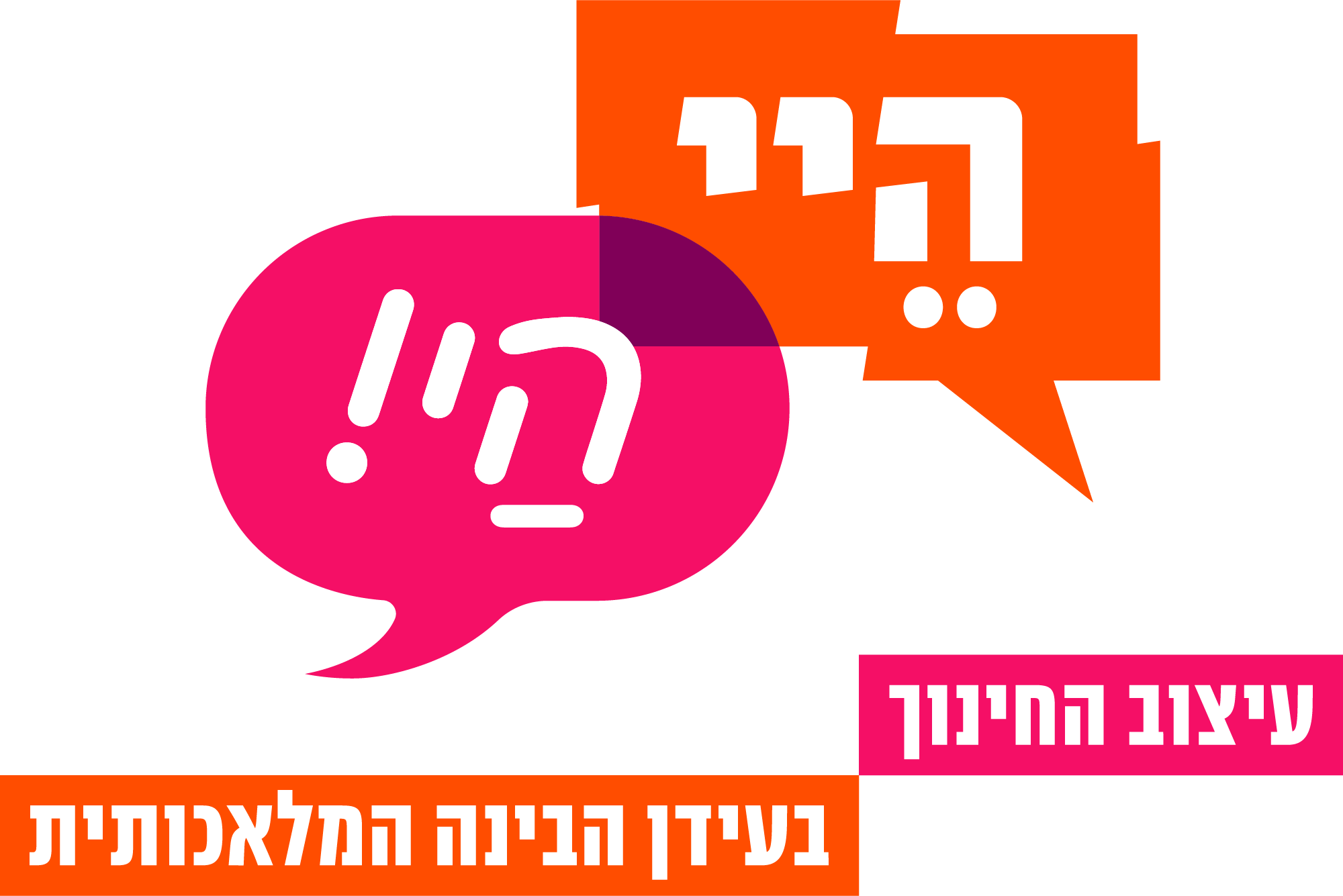 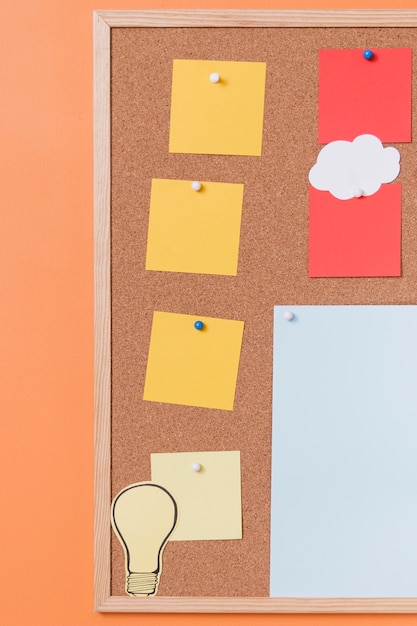 חלק ד –העלאת התובנות לקיר דיגיטלי שיתופי (5 דקות) 
כל שולחן מעלה את דף הסיכום לקיר דיגיטלי משותף (כגון Padlet או Google  Slides, )  כך שתובנות מכל שולחן יהיו נגישות לכלל המשתתפות.
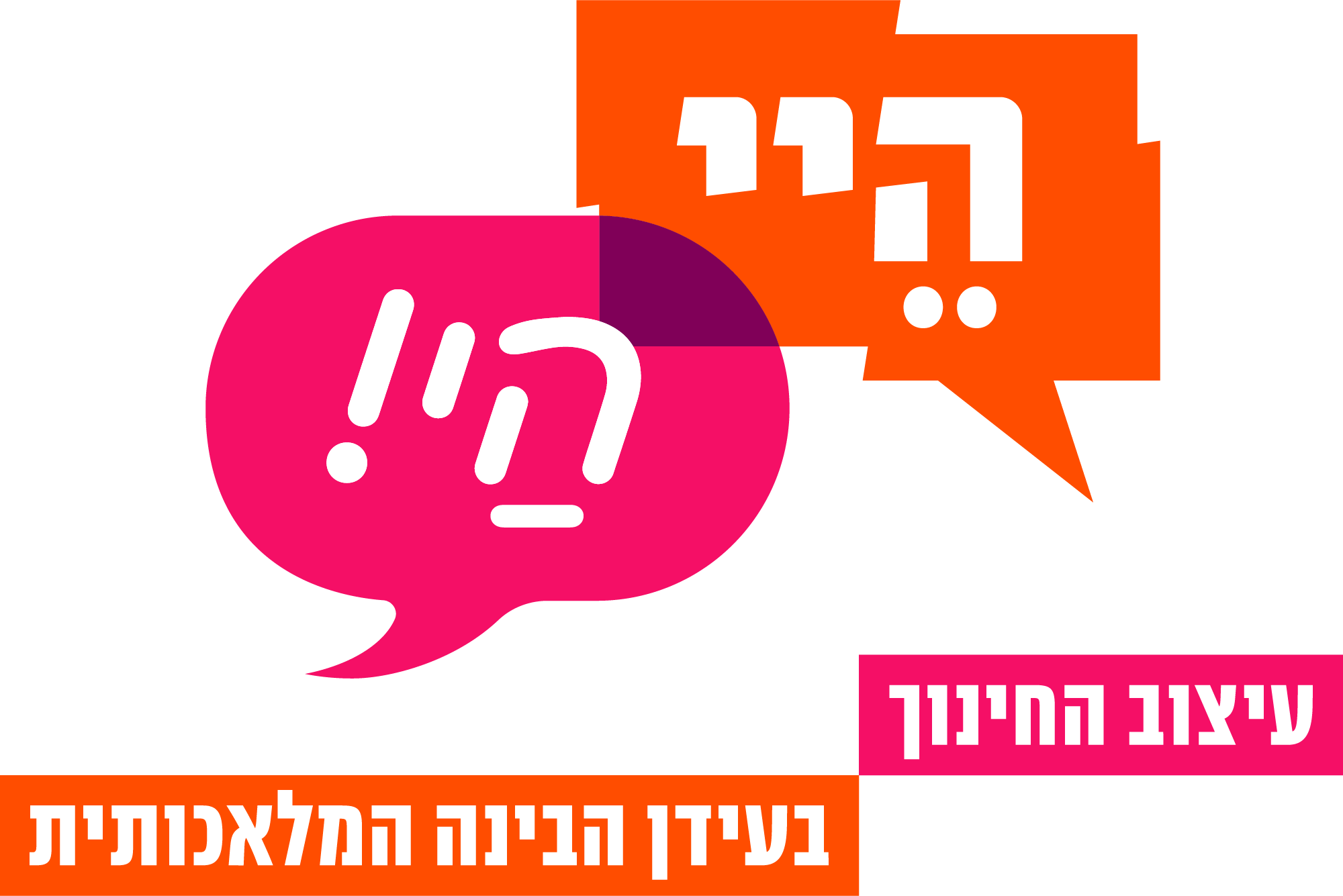 חלק ה –סיכום והדגשת נקודות מפתח (10 דקות)
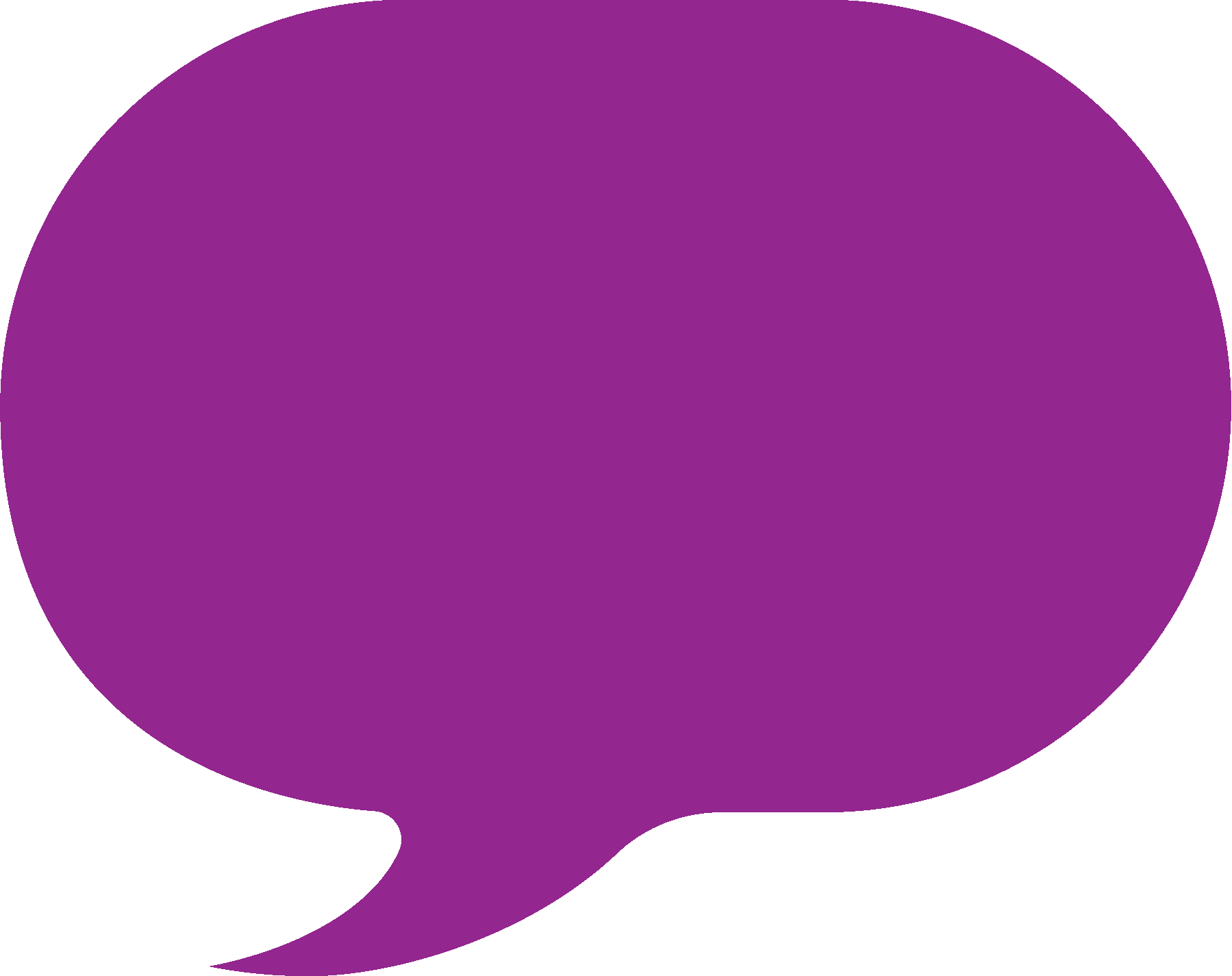 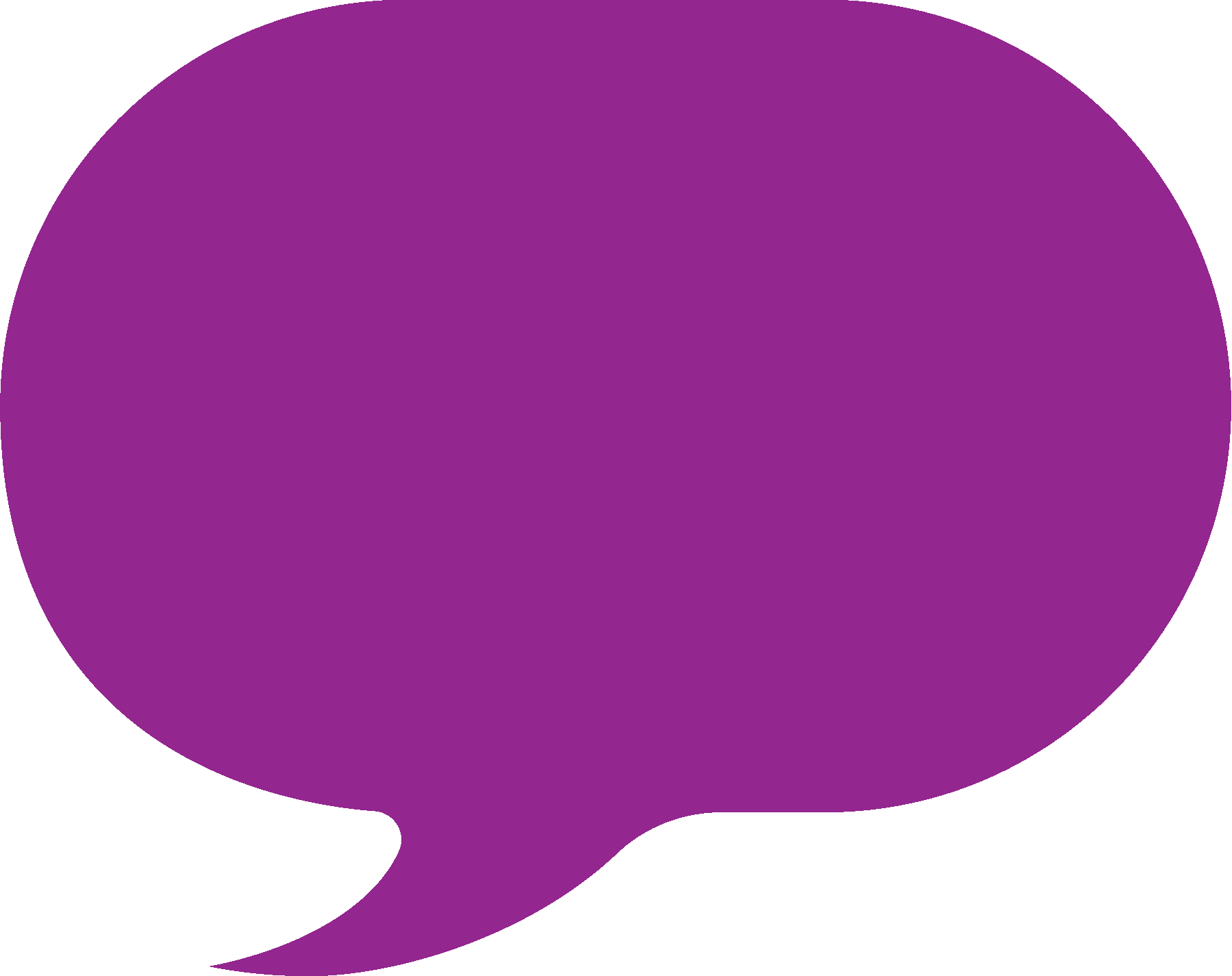 המנחה מסכמת את הדיון הכללי, מציגה את התובנות והפתרונות האתיים שפותחו במהלך הסדנה, ומדגישה את חשיבות השילוב האחראי של ב"מ בעבודה החינוכית לגיל הרך.
המנחות הנוספות יכולות לשתף נקודות מעניינות שעלו בשולחנות השונים ולהדגיש תובנות שהעשירו את השיח האתי.
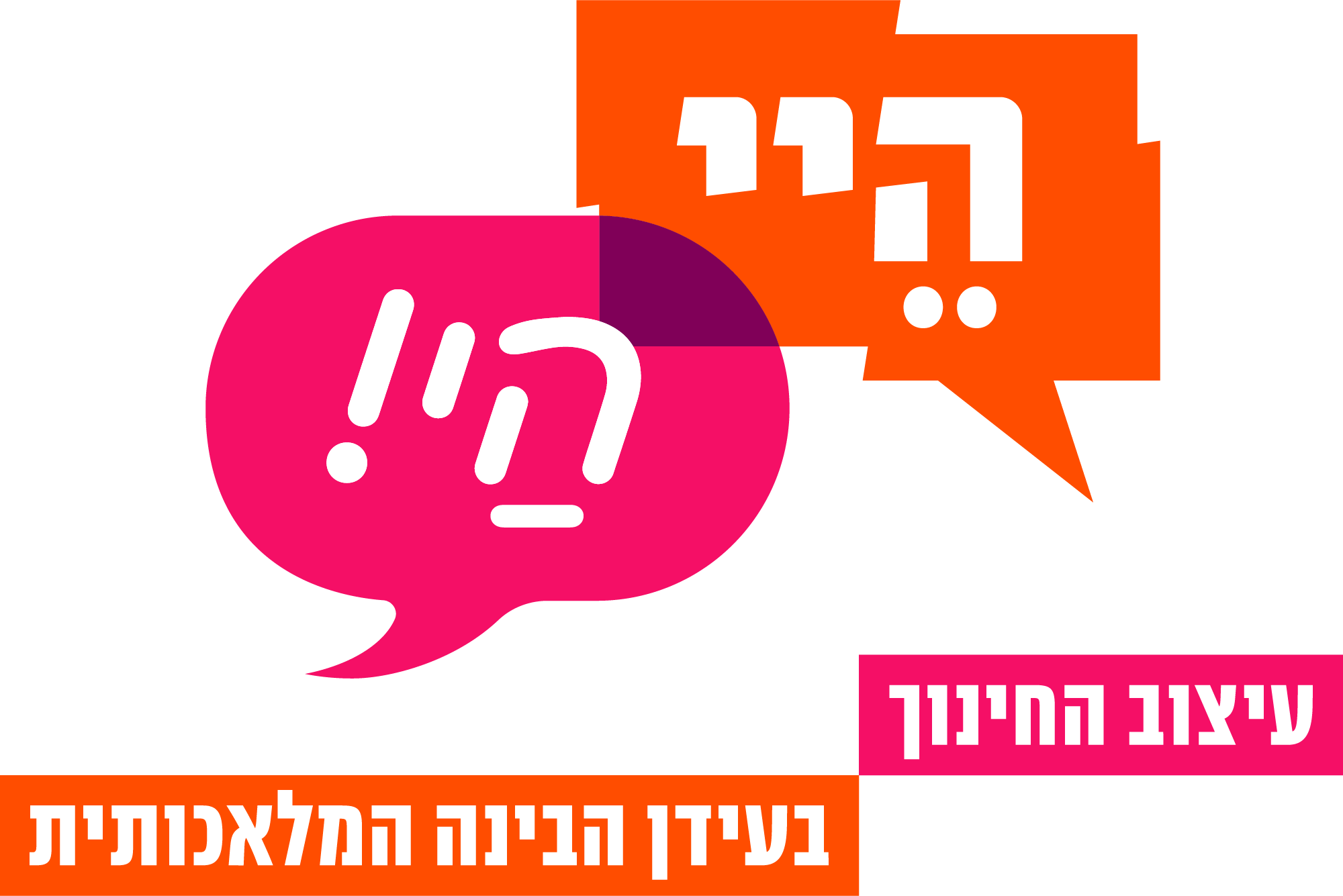 לסיכום, זכרו - תמיד:
קודם
בינה אנושית
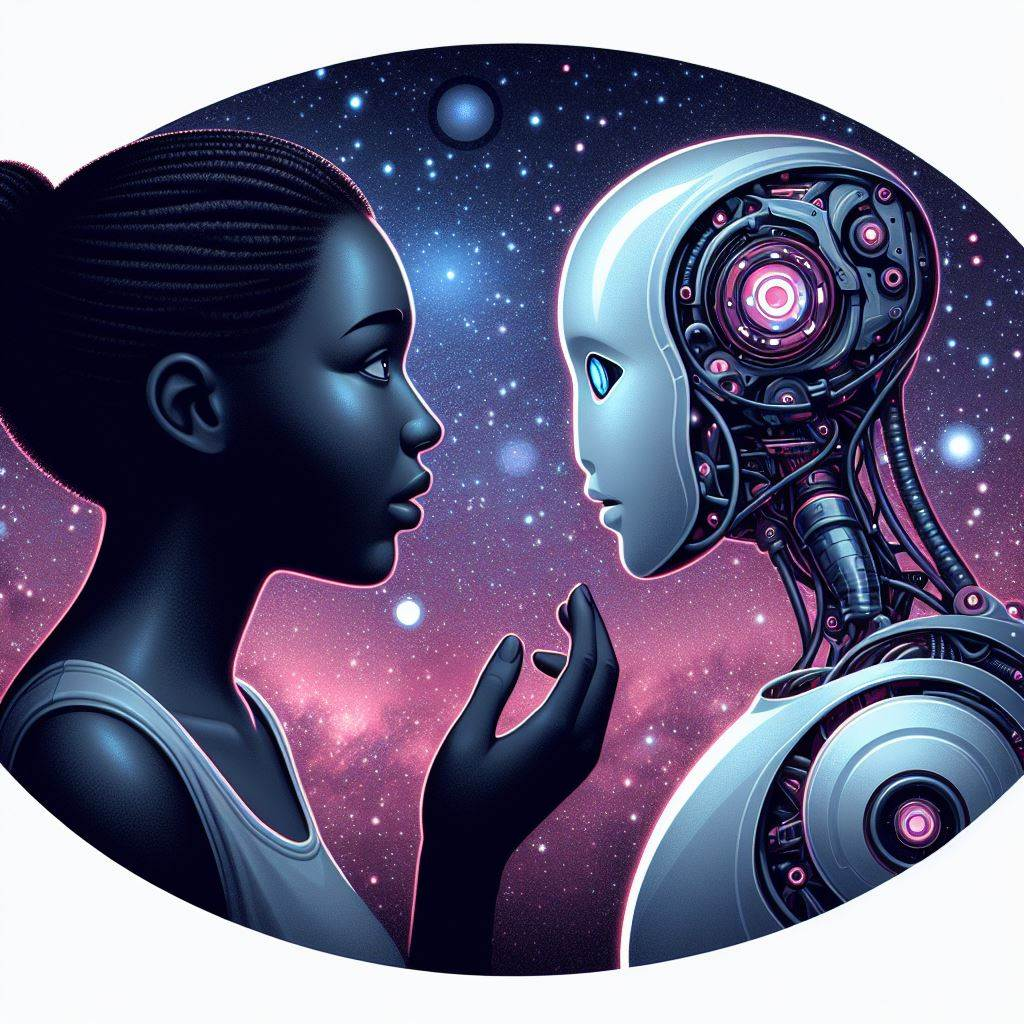 אחר כך
בינה מלאכותית